Тема 6. Сучасний стан, тенденції та перспективи розвитку готельноресторанного господарства в Європейському туристичному регіоні
План
Сучасний стан розвитку готельно-ресторанного господарства в Європейському туристичному регіоні.
Тенденції розвитку ринку готельно-ресторанних послуг у Європі. 
Дослідження основних перспектив розвитку ринку готельно-ресторанних послуг у європейських країнах.
1. Сучасний стан розвитку готельно-ресторанного господарства в Європейськомутуристичному регіоні.
Європа вважається провідним туристичним регіоном із 6 турисичних регіонів світу. Цей регіон приймає близько 60% світових туристів і отримує близько 50 надходжень. Цьому сприяють політична та економічна стабільність у регіоні, висока якість життя населення, наявність віднінної інфраструктури та багатство ресурсів, розмаїття туристичного продукту. Країною, що вважається лідером з прийому туристів, як у регіоні, так і у всьому світі є Франція.
1. Сучасний стан розвитку готельно-ресторанного господарства в Європейськомутуристичному регіоні.
В 2002 році на країни Південно – Середземноморської Європи(Іспанія, Італія, Греція) припадало 20% світового туристичного ринку. У регіоні понад 80% становить частка внутрішньорегіонального туризму. Темпи зростання туризму у Європі нижчі за загальносвітові. Це частково пояснюється старінням туристичного продукту, відносною дорожнечею життя в країнах Західної Європи.
1. Сучасний стан розвитку готельно-ресторанного господарства в Європейськомутуристичному регіоні.
У 2005 році в Європі зареєстровано зростання туризму на 4%.
Найкращі показники у Туреччини (+20%), де кількість прибуттів перевищило 20 млн 
 Центральній та Східній Європі найкращі показники мали країни Балтії: Латвія (+20%), Литва (+15%) та Естонія (+7%).
 У Західній Європі першими за темпами зростання були Німеччина та Швейцарія – по 6%.
1. Сучасний стан розвитку готельно-ресторанного господарства в Європейськомутуристичному регіоні.
Унікальною рисою Європейського туристичного регіону є високий економічний потенціал та високий рівень доходів населення, що є передумовою для лідируючого місця в туристичній сфері за кількістю туристичних прибуттів та дохідністю від міжнародного туризму.
 Традиційно Європейський туристичний регіон є світовим лідером за показниками туристичних прибуттів та доходів, що, правда, з динамікою до повільно зниження частки в загальносвітовому показнику. Так, у 2000 р. на нього припадало 57,4 % усіх туристичних прибуттів і 52,4 % доходів. У 2009 р. на Європейський туристичний регіон припадало понад 52 % всіх туристичних прибуттів і 48,5 % туристичних доходів світу. На 2015 р. згадані тенденції збереглись – 51,2 % туристичних прибуттів і 35,8 % туристичних доходів. Аналізуючи зміну кількості туристичних прибуттів за період 1995–2015 рр. в Європейському туристичному регіоні, варто відмітити позитивну тенденцію абсолютного показника, але порівняно з іншими регіонами Європа уповільнює темпи приросту та втрачає частку в загальносвітовому показнику.
Таблиця 1
Як видно з таблиці 1, в 1995 р. кількість туристичних прибуттів в Європейськийтуристичний регіон перевищила 300 млн осіб і склала 309 млн туристичних прибуттів. До2000 р. кількість туристів зросла на 27 %, до 392 млн туристичних прибуттів, а в 2002 р. цейпоказник перевищив 400 млн прибуттів. Така тенденція спостерігалася до кризового 2008 р.,коли кількість прибуттів у регіон склала 487 млн. 2009 р. відзначився кризою прибуттів – числотуристів зменшилося на 5,5 %. Щоправда, у 2010 р. знову намітилася позитивна тенденція –кількість прибуттів зросла до 477 млн, що відповідає рівню 2006–2007 рр. У 2013 р. булодосягнуто нового максимуму – 563 млн прибуттів. Ця ж тенденція була властива і для 2015 р. –608 млн прибуттів. Зауважимо, що цей приріст спостерігається в контексті високоїінтенсивності туристичних мандрівок, які властиві для більшості країн регіону
1. Сучасний стан розвитку готельно-ресторанного господарства в Європейськомутуристичному регіоні.
Кількісні показники туристичних прибуттів у розрізі країн-світових лідерів за останні роки змінились, але їх позиційна послідовність загалом залишилася беззмінною. Так, за період 2007–2015 рр. у число світових лідерів за кількістю прибуттів входили такі держави Європейського туристичного регіону, як Франція, Іспанія, Італія, Туреччина, Німеччина, Велика Британія, Російська Федерація, Австрія. До 2013 р. такі ж лідируючі позиції займала й Україна з показником понад 20 млн турприбуттів, але військові дії на сході держави привели до природного різкого скорочення інтересу до країни – майже в два рази зменшився показник прибуттів – до 12,4 млн в 2015 р.
 Також дані ВТО підтверджують, що впродовж початку ХХІ ст. країни Європейського туристичного регіону в абсолютних показниках нарощують дохідність від туристичних прибуттів: у 2003 р. – 283 млрд дол. США, в 2007 р. – 433 млрд дол. США, 2013 р. – 490 млрд дол. США, 2014 р. – 513 млрд дол. США. На 2015 р. дохідність від туризму в країнах Європейського туристичного регіону почала знижуватися – 450 млрд дол США.
1. Сучасний стан розвитку готельно-ресторанного господарства в Європейськомутуристичному регіоні.
В число світових лідерів за туристичними доходами попадає п’ять держав Європейського туристичного регіону:
 Іспанія 
Франція 
Італія 
Німеччина 
Велика Британія 
Туризм в Європі має яскраво виражений внутрішньорегіональний характер: 75 % припадає на внутрішньоєвропейські поїздки, 25 % – міжрегіональні поїздки (найчастіше із США).
Велике значення мають меридіональні тури, що спрямовані з Північної Європи (Данія, Швеція, Фінляндія) в країни Середземноморського басейну (Іспанія, Греція, Франція, Хорватія, Греція).        Для Європейського регіону властива висока туристична активність – кількість прибуттів/вибуттів в розрахунку на 100 місцевих мешканців. За прибуттями лідирують Західна та Південна Європа (до 60 прибуттів на 100 місцевих мешканців), за вибуттями – Північна Європа (70 вибуттів на 100 місцевих мешканців).       За останнє десятиліття на туристичному ринку регіону укріпились такі країни, як Чехія, Словаччина, Хорватія, Польща, Угорщина, Чорногорія.
2.Тенденції розвитку ринку готельно-ресторанних послуг у Європі.
В розрізі Європейських туристичних субрегіонів спостерігаються певні відмінності. 
Країни Північноєвропейського туристичного субрегіону демонструють суттєво відмінні результати при аналізі навіть за відносно короткий проміжок часу. В 2010 р. в цьому субрегіоні середнє скорочення турприбуттів складало 5,5 %. Показовим є приклад Великої Британії, де кількість туристичних прибуттів скоротилася на 6,4 %, а бізнесові туристичні поїздки скоротилися на 22 %. Досить суттєві скорочення в кількості туристичних прибуттів були властиві того року для Ісландії (-21 %), що насамперед повʼязано з наслідками діяльності місцевого вулкану, а також через вплив штампу грипу Н1. І хоча хмари попелу над субрегіоном розсіялись, але фактор млявості економіки та відсутності впевненості споживачів у комфортності перебування в Ісландії не відновили інтерес до неї з боку основних туристоутворюючих країн (США, Велика Британія, Франція та Німеччина). Також вплив Ісландії відчувався на Великій Британії – через вулканічний пил періодично не працювали місцеві аеропорти, що відповідно, позначилося на кількості туристичних прибуттів.
2.Тенденції розвитку ринку готельно-ресторанних послуг у Європі.
На 2013 р. спостерігалася позитивна тенденція турприбуттів (+6 %) – ці риси насамперед були властиві для Великої Британії – однієї з світових країн туристичних лідерів за прибуттями (31,2 млн турприбуттів, +6 % порівняно з 2012 р.) і для менш значущих Ісландії (0,8 млн турприбуттів, +20,1 % порівняно з 2012 р.) та Норвегії (4,7 млн турприбуттів, +4,1 % до показника 2012 р.).
2.Тенденції розвитку ринку готельно-ресторанних послуг у Європі.
2015 р. загалом підтвердив вже діючі тенденції. Впродовж року Північна Європа зафіксовала зростання показника міжнародних прибуттів на 7 %. При цьому більшість дистенацій демонстрували надійні результати. Так, прибуття в Ісландію збільшилася на 29 %, Сполучене Королівство, зафіксували збільшення прибуттів на 6 %, незважаючи на сильніший фунт, що роблять Велику Британію більш важкодоступною порівняно з ринками зони євро.
Північноєвропейський туристичний регіон у 2014 р. був одним із двох субрегіонів Європи, котрий продемонстрував суттєві позитивні тенденції туристичних прибуттів – загалом по субрегіону +6 %. Четвертий рік поспіль позитивні тенденції демонструє Ісландія (+24 % або в абсолютному вимірі 1 млн турприбуттів) та Велика Британія (+5 %, 32,6 млн туприбуттів).
Виходячи з низки географічних, економічних, політичних та культурнихпередумов Західноєвропейський туристичний субрегіон і надалі залишається розвинутим у плані міжнародного туризму. Для цього є такі передумови:-високий рівень життя основної маси населення;‒ розвинута мережа транспортних ліній та комунікацій;– географічна близькість країн субрегіону;– вигідна та різноманітна берегова лінія, з достатньою кількістю бухт, заток та внутрішніхморів;– значна щільність міського населення;– високий показник концентрації історичних, культурних і природних пам’яток напорівняно незначній території;– значна кількість територій із сприятливими умовами для відпочинку, лікування,організації екскурсій та подорожей;-значний досвід в організації відпочинку;‒ країни регіону слабо розрекламовані в туристичному відношенні;‒ відносно невисока купівельна спроможність основної маси населення субрегіону
На 2009 р. на регіон припадало до 1/3 туристичних прибуттів в Європейський туристичнийрегіон (146 млн прибуттів, але це не найвищий показник у статистиці міжнародного туризму – в2007 р. ця цифра складала 155 млн прибуттів). Фактично за період 2007–2009 рр. саме цейрегіон мав максимальні показники скорочення кількості туристичних прибуттів в Європі.Безумовним туристичним лідером регіону є Франція, на яку припадає понад 50 % туристичнихприбуттів у цей субрегіон. Але й ця країна за період рецесії потерпіла кризу прибуттів. Середкраїн, які показували за згаданий період позитивну тенденцію – Австрія (понад 21 млнтуристичних прибуттів) та Швейцарія (8,6 млн туристичних прибуттів).
2.Тенденції розвитку ринку готельно-ресторанних послуг у Європі.
У 2012 р. Західноєвропейський туристичний субрегіон показав приріст 3 %. Серед країн цього субрегіону максимальний показник приросту був властивий для Німеччини (+7 %) та Австрії (+5 %).
2013 р. субрегіон загалом продемонстрував приріст у 4 %. Але, наприклад, для Франції приріст склав 8 %, Швейцарії – 5 %, Німеччини – 4 %.
2.Тенденції розвитку ринку готельно-ресторанних послуг у Європі.
2015 р. Західна Європа продемонструвала помірне зростання (+ 3 %). У Франції, – країнілідері за турприбуттями, приріст в 1 % варто вважати досягненням, так як теракти в Парижі й наступні «блокування» в Брюссель наклали негативний вплив на результати за повний рік. Найвищі показники турприбуттів демонстрували Нідерланди (+ 8 %), Німеччина та Австрія (по + 6 %), Швейцарії й Бельгії (по + 2 %).
У 2014 р. Західноєвропейський туристичний субрегіон установив новий рекорд відвідуваності, що склав 174,5 млн туристів (щоправда приріст відносно минулого року складав лише 2 % і загалом на субрегіон припадало 30 % туристів Європи). Максимальний приріст того року був властивий для малих держав – Ліхтенштейн (+9,9 %) та Нідерланди (+ 9 %). Суттєво уповільнилися темпи приросту відвідування світового лідера – Франції (+0,1 %).
Центрально-Східноєвропейський туристичний субрегіон, незважаючи на наявність значних та різноманітних рекреаційних та пізнавальних ресурсів, суттєво відстає в розвитку туристичної сфери від Західноєвропейського та інших субрегіонів Європи. Це можна пояснити низкою факторів:– у цьому субрегіоні розвиток тризму через існування в минулому планової економіки розвивається вкрай повільно;– рівень інфраструктури в країнах суттєво відстає від інших територій Європи
2.Тенденції розвитку ринку готельно-ресторанних послуг у Європі.
В 2012 р. Центрально-Східноєвропейський туристичний субрегіон показав найкращі показники в Європейському туристичному регіоні – +7 % прибуттів. Особливо в цьому переліку варто відзначити Росію (+13 %). Ще більш фантастичними є показники нових із туристичної позиції країн – Грузії (+36 %) та Азербайджану (+27 %)
2013 р. також варто вважати вдалим для субрегіону – приріст склав 7 %. Продовжував рости інтерес до Грузії та Білорусі (в кожній – по + 15 % прибуттів), Росії (+10 %). Європейський футбольний форум обумовив інтерес до Польщі та України (по +7 % турприбуттів).
2.Тенденції розвитку ринку готельно-ресторанних послуг у Європі.
Упродовж 2015 р. спостерігалася тенденція зростання для цього субрегіону (+5 %). Навряд чи показовим варто вважати приріст туристичних прибуттів у Таджикистані (майже в два рази); позитивні тенденції властиві для Угорщини (+18 %), Румунії та Словаччини (по + 17 %), Латвії (+ 10 %). Приріст турприбуттів у Росії в 5 % пов’язують із здешевленням рубля, що привабило сюди туристів із єврозони. Вигідний курс стосовно злотога та чеської крони забезпечили подальше зростання зацікавленості іноземних туристів до Польщі та Чехії.
2014 р. через військові дії в Україні (скорочення туристичних прибуттів на 48 % до 12,7 млн туристів) та послаблення інтересу до Росії, став найбільш провальним у Центрально- Східноєвропейському туристичному субрегіоні, який продемонстрував загальне падіння (-5 %). І хоча певні країни мали позитивні показники – Латвія (+20 %), Угорщина (+14 %), Румунія (+12 %), але їх абсолютні показники не перекривають зменшення відвідуваності України з об’єктивних причин
Південноєвропейськй туристчний субрегіон із 2009 р. забезпечує приріст за рахунок змін цінової політики, що дає змогу постійно приваблювати сюди туристів
У межах цього субрегіону в 2015 р. приріст складав 5 %. І якщо найпотужніші з позиції туристичних прибуттів країни демонстрували помірні показники приросту –Іспанія – +5 %, Італія – +4 %, то нові туристичні дистенації виглядали більш привабливо – Андорра (+ 13 %), Словенія (+ 12 %), Португалія (+ 10 %), Хорватія, Кіпр (по +9 %), Греція (+ 7 %) і Мальта (+ 6 %). Ще більш яскраво за показником приросту туристичних прибуттів виглядають такі країни, як Албанія, Боснія і Герцеговина, Македонія, Чорногорія та Сербія, але їх частка на Європейському туристичному ринку є дуже незначною.
У 2011 р. субрегіон продемонстрував рекордний, як для цієї території, приріст (+8 %). Традиційно якісні показники демонстрували Хорватія (+ 4 %), Португалія (+ 4 %), Іспанія (+ 3 %) і Туреччина (+ 3 %).
3. Дослідження основних перспектив розвитку ринку готельно-ресторанних послуг у європейських країнах.
У структурі світових туристичних послуг Європейський регіон уже багато років поспіль займає передові місця як за кількістю туристичних прибуттів, так і надходженнями від міжнародного туризму, але за останні роки кількість туристичних прибуттів у Європі значно поменшало. Це можна пояснити тим, що, як і будь-який продукт чи послуга, в тому числі і туристичні послуги проходять у своєму розвитку кілька послідовних стадій, які характеризуються коливаннями обсягу продажів і прибутку, що і називається життєвим циклом туристичного продукту
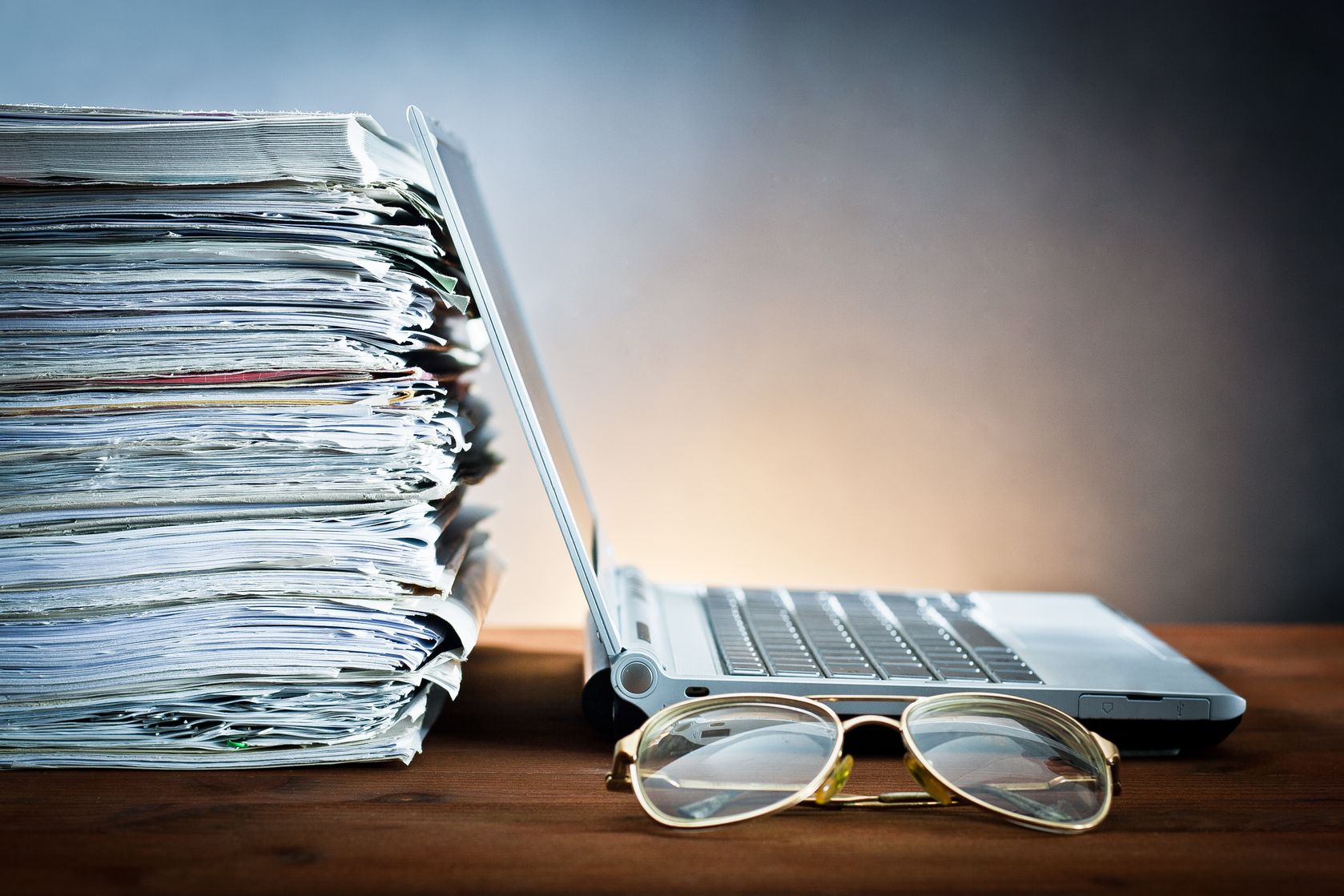 За даними Всесвітньої туристичної організації (ВТО), прогнозується збільшення світових туристських прибуттів на 3,3 % кожного року починаючи з 2010 по 2030 рік. Відповідно до цих прогнозів у 2030 р. кількість туристських прибуттів зросте до 1,8 млрд осіб. У країнах, що розвиваються, з'являються нові туристичні напрямки приріст туристичних прибуттів становитиме у період між 2010 і 2030 роками близько 4,4 %, а у країнах з розвиненою економікою цей відсоток становитиме 2,2%. Такий прогноз викликаний низкою факторів, головними з яких є: — цікавість туристів до нових місць відпочинку; — невисока ціна турів до країн з трансформаційною економікою
Отже, можна зробити висновок, що Європейський ринок туристичних послуг потребує реконструкції та розвитку. Що б не допустити краху Європейській туристичній індустрії керівники держав, які знаходяться в даному регіоні та міжнародні організації повинні створювати програми розвитку регіону, в якій велику увагу потрібно приділити пошуку нових видів туризму.
Важливим елементом для аналізу є цінова політика, адже тури в Європейські країни є на порядок дорожчими ніж у країни інших регіонів, а особливо в ті, які розвиваються. Від подальших дій вищестоящих органів залежить стан ринку туристичних послуг на території Європейського регіону. Європейський ринок туристичних послуг будучи одним із найпотужніших у світі за останні роки, особливо після економічної кризи 2008 р., потерпає від зниження своєї популярності серед міжнародних туристів. Згідно з прогнозами ВТО та теорії життєвого циклу туристичного продукту даний процес продовжуватиметься і далі.
За відносною втратою домінуючого положення Європи стоять наступні фактори:
 — деякі західноєвропейські країни, зокрема на півдні Європи, такі, як Італія і Греція, у меншому ступені Іспанія і Португалія, терплять падіння конкурентноздатності внаслідок старіння їхнього туристського продукту
; — східноєвропейські країни відчувають труднощі у пристосуванні своїх туристських секторів до ринкової економіки;
 — деякі північноєвропейські країни, наприклад Великобританія, Данія, Норвегія і Швеція, дуже дорогі для туристів. Це неминуче впливає на їхню конкурентноздатність;
 — росте популярність країн Азіатсько-Тихоокеанського регіону, що з недавнього часу успішно розвивають свою туристську індустрію.
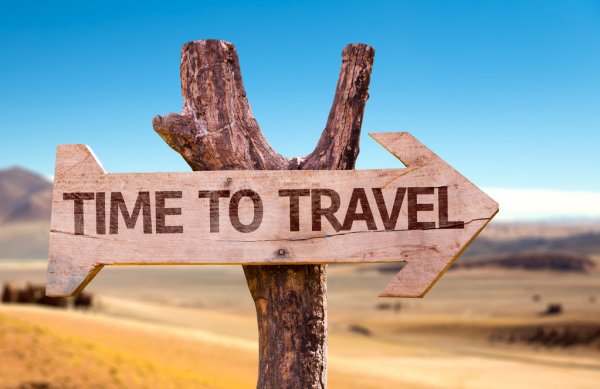 Проте, щоб запобігти процесу зниження популярності європейського туристичного продукту, або уповільнити його темпи потрібно знаходити нові напрямки реалізації туристичного продукту, велику увагу слід звернути на потреби споживача та мінімізувати негативний вплив туристичної індустрії на навколишнє середовище. Нині з'являються нові туристичні напрямки, які є цікавими для туристів з точки зору отримання нових вражень. І тут Європейський туристичний регіон не може конкурувати, адже за той період, який Європа існує на туристичному ринку, туристи, які за своїми фінансовими можливостями мали змогу її відвідати уже бачили її туристичний продукт. А як відомо, туристи прагнуть не лише проводити пасивний відпочинок, а й пізнавати щось нове, отримувати нові враження
З метою удосконалення механізму розвитку європейського ринку туристичних послуг, варто сконцентрувати зусилля у сфері пошуку шляхів розширення участі населення в міжнародному туризмі, особливо країн, що розвиваються. Для цього необхідно розробити кроки по скороченню або навіть усуненню тарифних бар'єрів, що стримують розвиток міжнародного туризму. Наприклад, диференційований для жителів країни і відвідувачів по! даток при виїзді не стимулює закордонні поїздки жителів країни, а обмежені суми, що туристи можуть вивозити з країни при поїздках за кордон, не тільки негативно впливають на розвиток закордонного туризму, але й обмежують купівельну спроможність громадян країни під час закордонних поїздок.
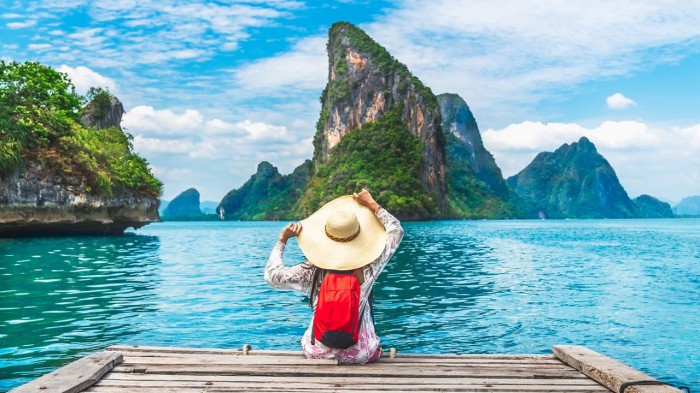 Важливою проблемою Європейської туристичної індустрії є не досконале законодавство у питаннях туризму в деяких країнах, зокрема до таких можна віднести Польщу, Україну, Словаччину та інші країни. У такій розвиненій країні, як Швейцарії взагалі не має законодавства, яке регулює туристичну діяльність, існує лише Закон про продаж турів, який враховує директиви ЄС із цього питання. Така неоднозначна ситуація в регіоні створює певне напруження та веде до розбіжностей державного регулювання туризму в різних країнах регіону.
Тому першочерговим завданням для регіону є урегулювання нормативно-правової бази з питань туризму в країнах регіону та пристосування її до ситуації, що склалася на Європейському ринку туристичних послуг шляхом:
 — створення фондів на державних рівнях для розвитку туризму;
 — співпраці країн у туристичній галузі;
 — створенням програм розвитку;
 — узгодженістю законодавства європейських країн з міжнародними стандартами; 
— забезпеченням захисту прав туристів;
 — створенням та введенням інновацій в галузь;
 — спрощення процесу отримання віз та перетину кордону.
Реалізація зазначених шляхів удосконалення нормативно-правової бази європейських країн дасть змогу підвищити популярність Європейського регіону як одного з туристичних центрів світу. Це сприятиме збільшенню туристичних потоків в регіон та кожну європейську країну зокрема, що принесе за собою збільшення прибутків від туристичної індустрії. Важливе місце в туристичній сфері посідають Міжнародні організації, які займаються питанням туризму. Вони здатні стимулювати туристичну діяльність шляхом створення програм розвитку для регіону або окремим країнам, сюди ж може входити і фінансова підтримка. Наступний рівень регулювання сфери міжнародного туризму — міждержавний, представлений діяльністю урядових органів у сфері туризму різних країн та їх взаємодією. Інструментами механізму регулювання світового ринку туристичних послуг на даному рівні виступають двосторонні угоди. Тому урядам країн слід більше уваги приділити реалізації заходів у рамках підписаних двосторонніх угод у сфері авіатранспорту, готельного господарства та туризму в напрямку лібералізації в'їзду-виїзду громадян та спрощення туристичних формальностей. На державному (макрорівні) основним суб'єктом механізму регулювання туристичного ринку виступають центральні та місцеві органи державної влади у сфері туризму.
З метою вдосконалення розвитку європейського ринку туристичних послуг саме державні органи сфери туризму кожної окремої країни повинні будувати свою туристичну політику в напрямі: — стимулювання розвитку інфраструктури; — впровадження маркетингових заходів; — контроль над процесом розвитку територій, включаючи розробку нормативно-правових актів у туристичній галузу; — забезпечення реалізації законодавчих актів із охорони здоров'я, безпеки та зайнятості; — ліцензування фізичних та юридичних осіб: туроператорів, турагенств, готелів, ресторанів та ін.. Діяльність державних органів влади у сфері туризму повинна відбуватись в напрямі уніфікації стандартів послуг, туристського продукту і тим самим підвищення рентабельності туристичної інфраструктури. Таким чином, розвиток європейського ринку туристичних послуг буде визначатися загальними тенденціями розвитку світового господарства, а також політикою світового співтовариства у сфері міжнародного туризму.